Khởi động
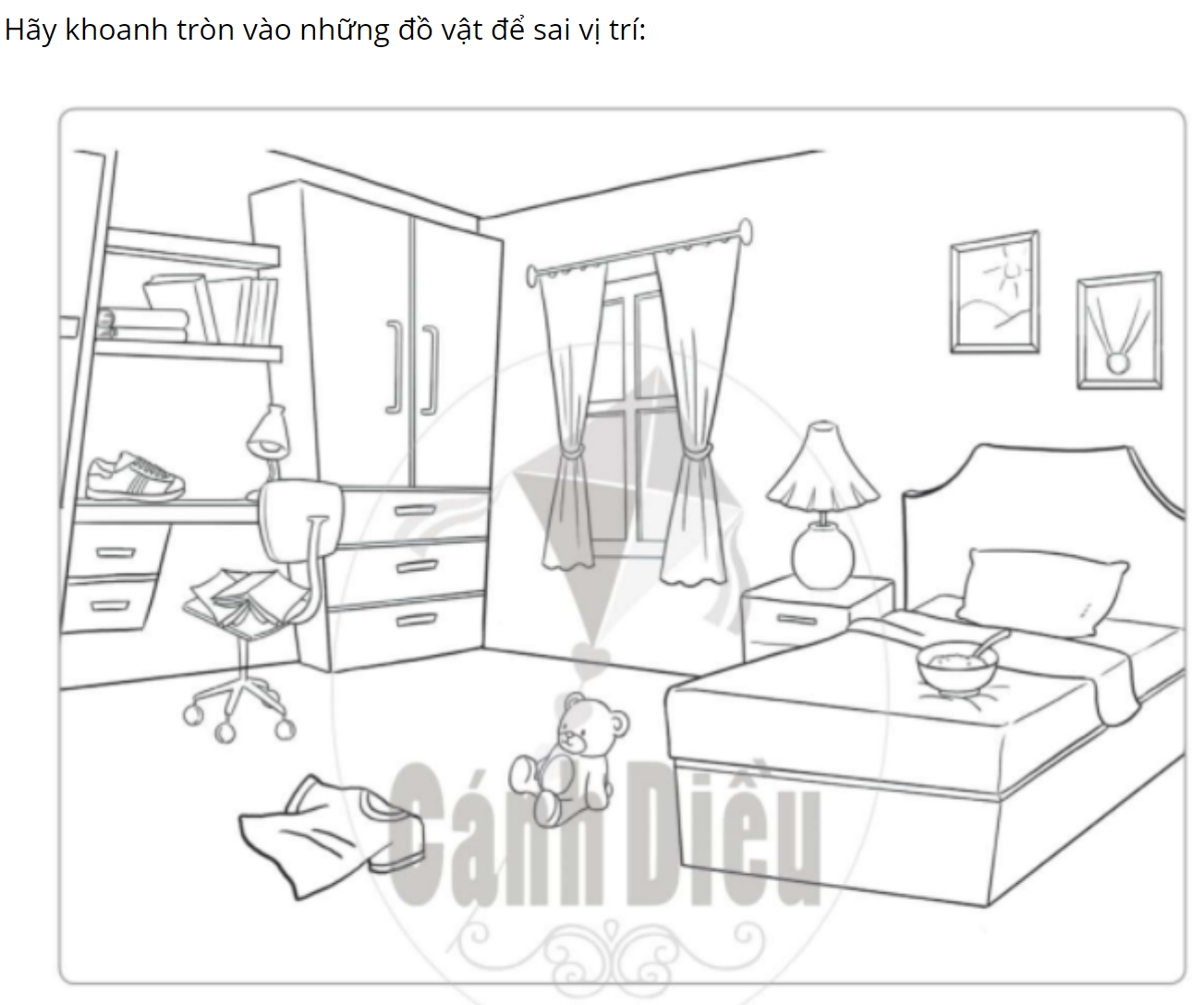 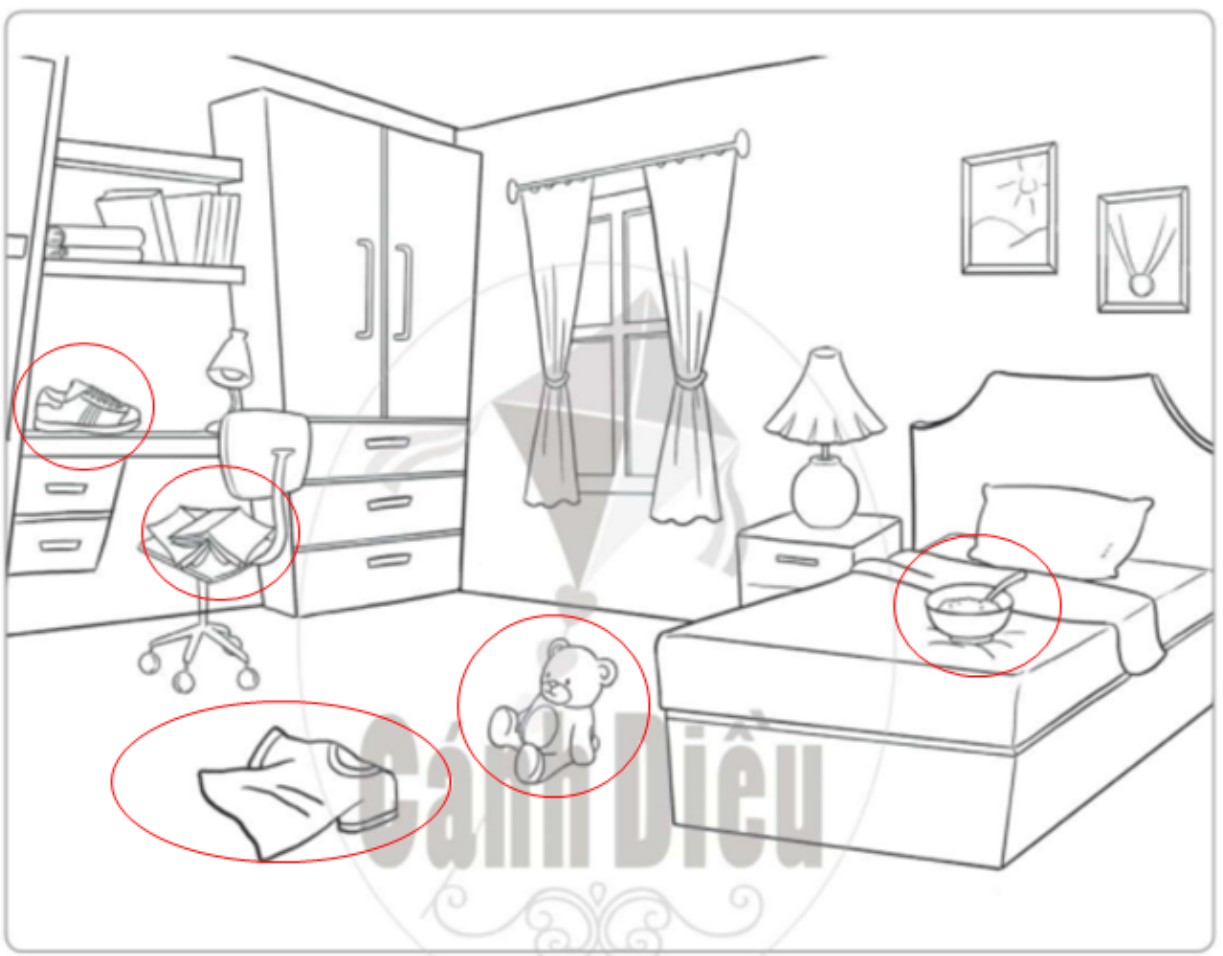 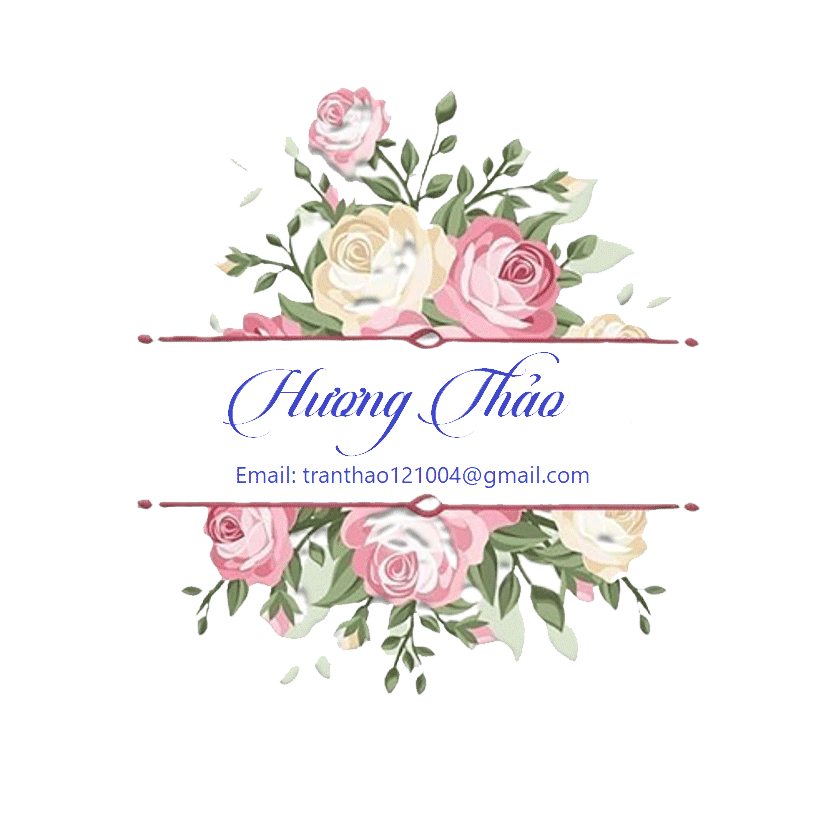 Thứ ba ngày 22 tháng 3 năm 2022
Hoạt động trải nghiệm
Sắp xếp đồ dùng cá nhân
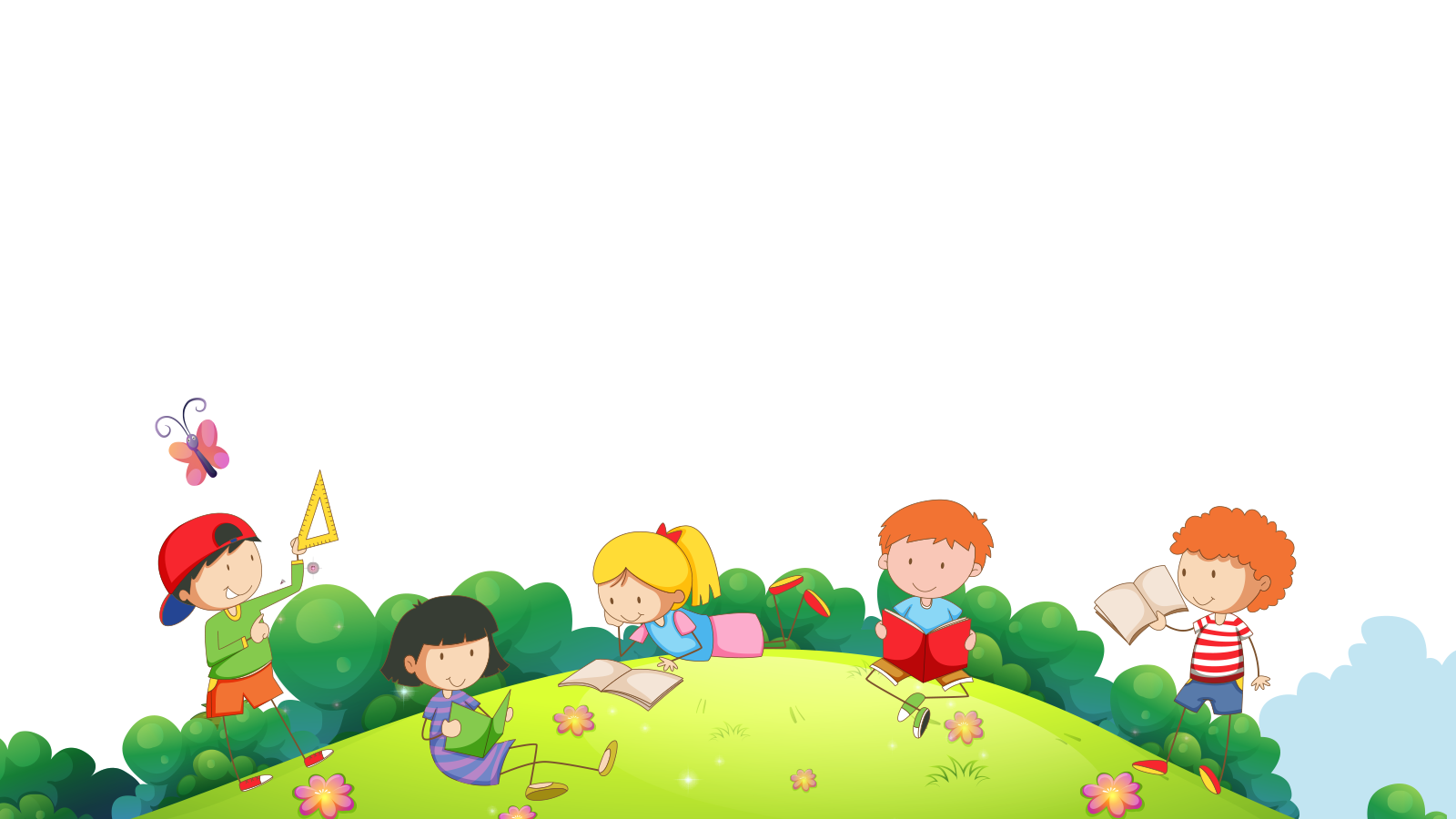 Luyện tập 
 Thực hành
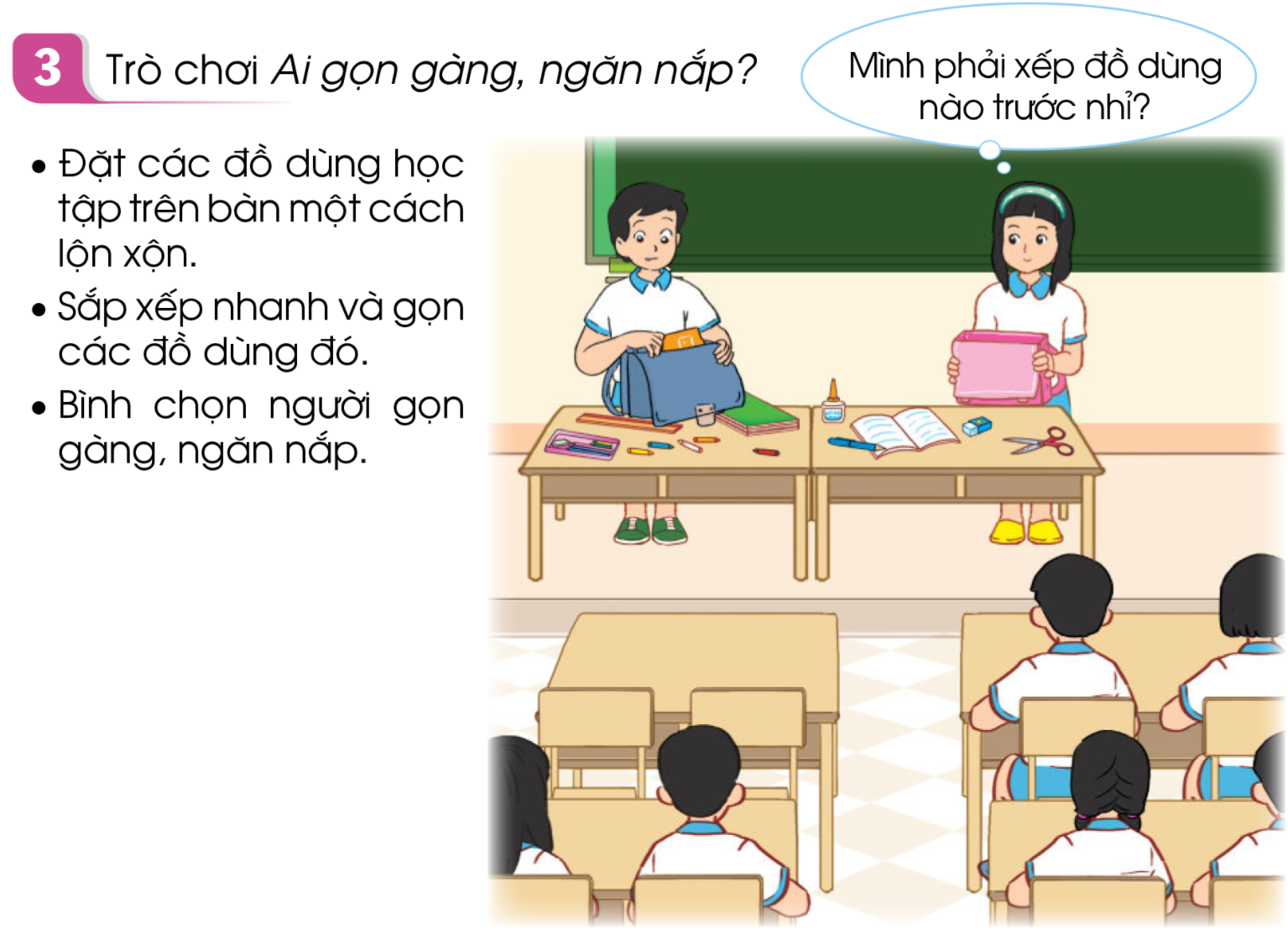 Câu 2:  Em hãy đưa ra lời khuyên cho các bạn trong việc thực hiện sắp xếp đồ dùng cá nhân gọn gàng, ngăn nắp ở gia đình.
- Các bạn không nên bầy bừa đồ dùng cá nhân.
- Luôn sắp xếp lại ngay sau khi đã sử dụng.
- Phân loại đồ vật để dễ sắp xếp hơn.
- Chia ra mỗi ngày sắp xếp một vị trí.
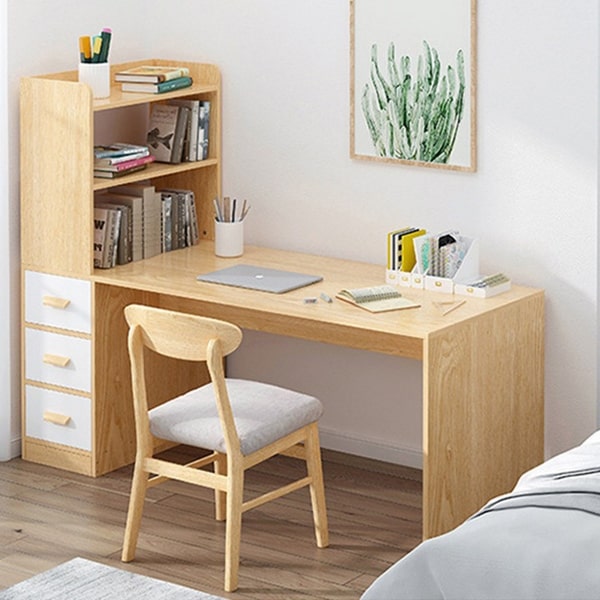 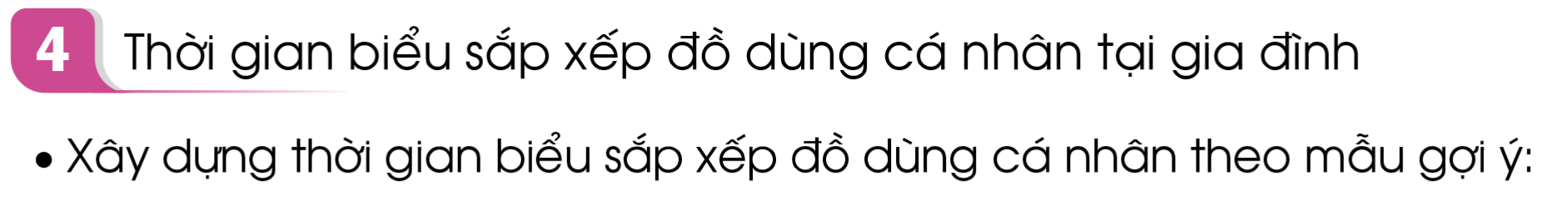 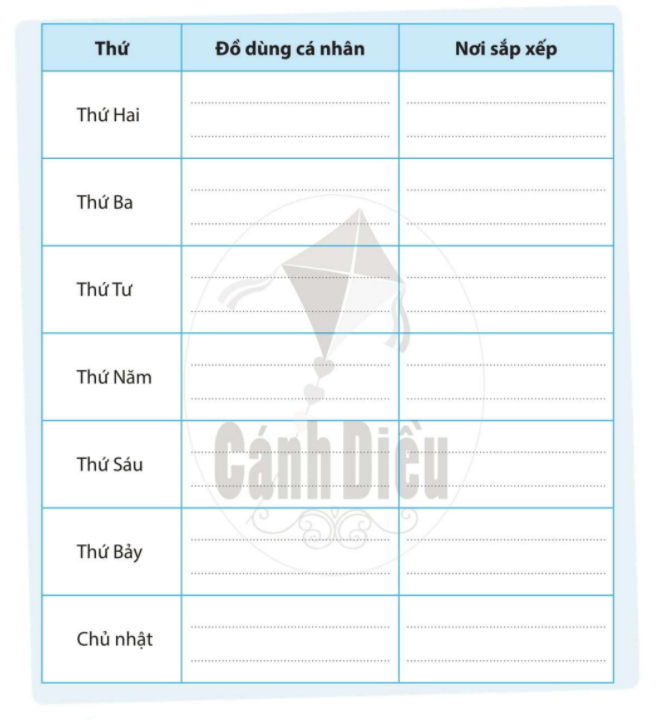 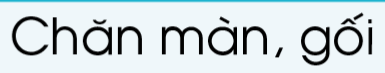 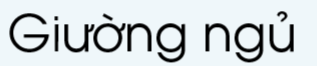 Hoạt động về nhà
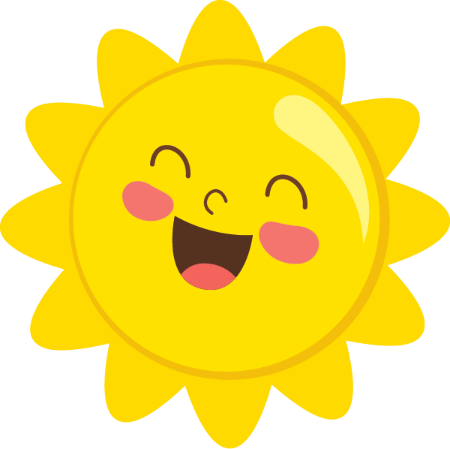 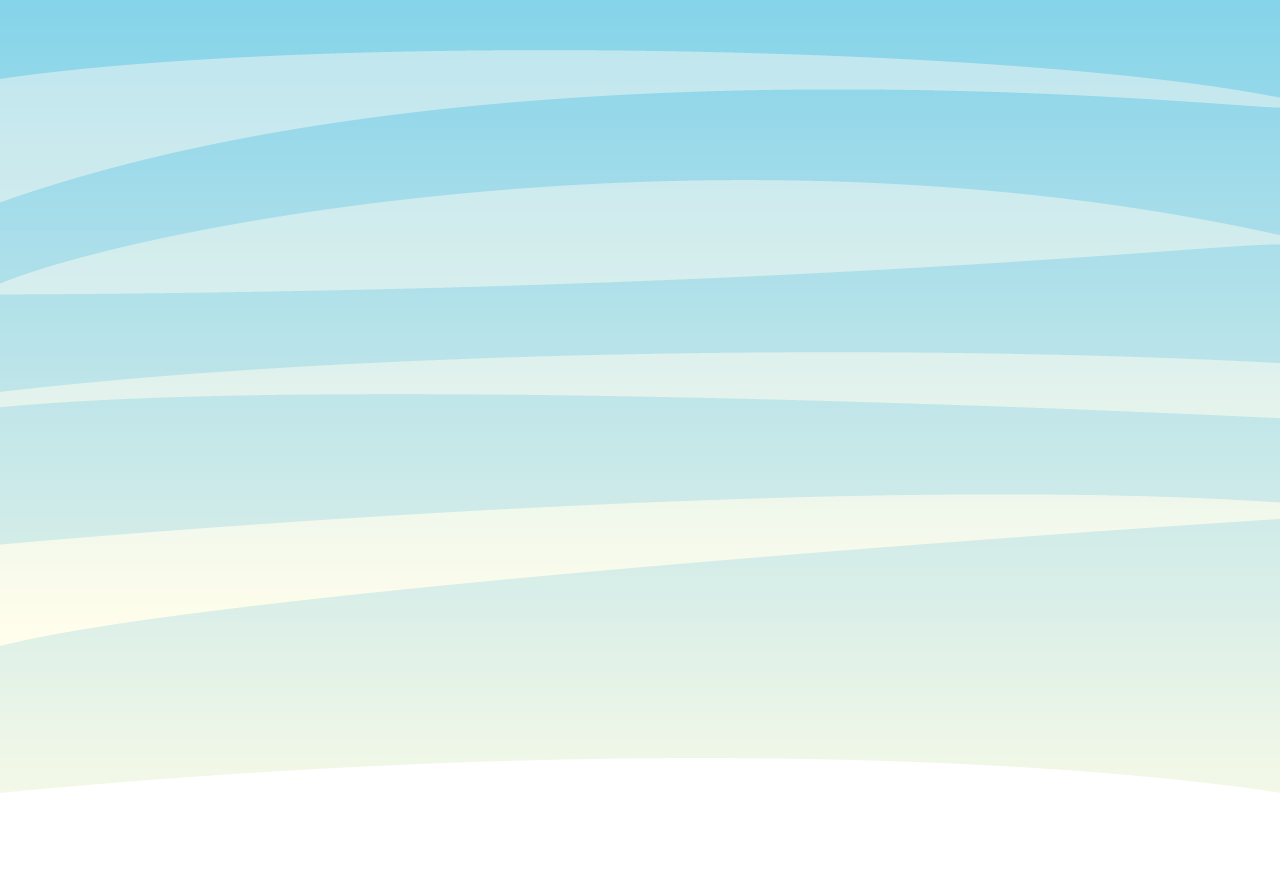 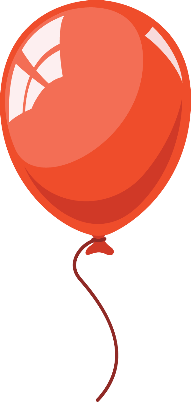 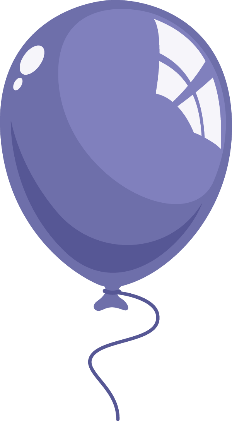 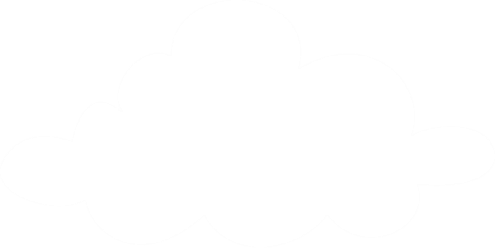 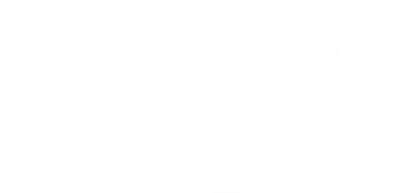 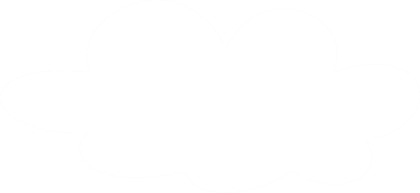 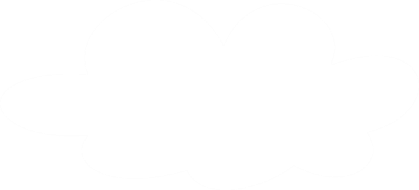 Em hãy thực hiện thời gian biểu sắp xếp đồ dùng cá nhân của mình.
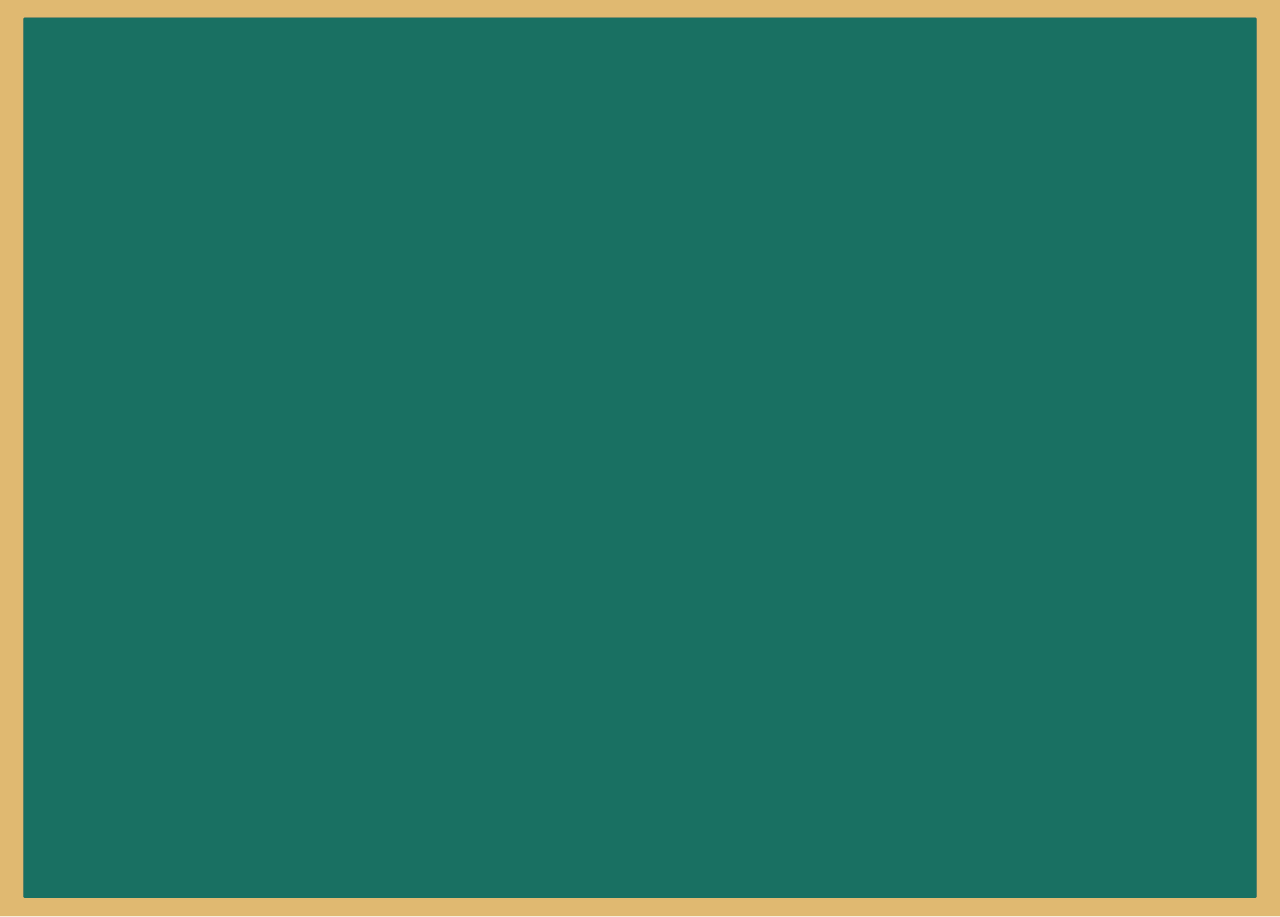 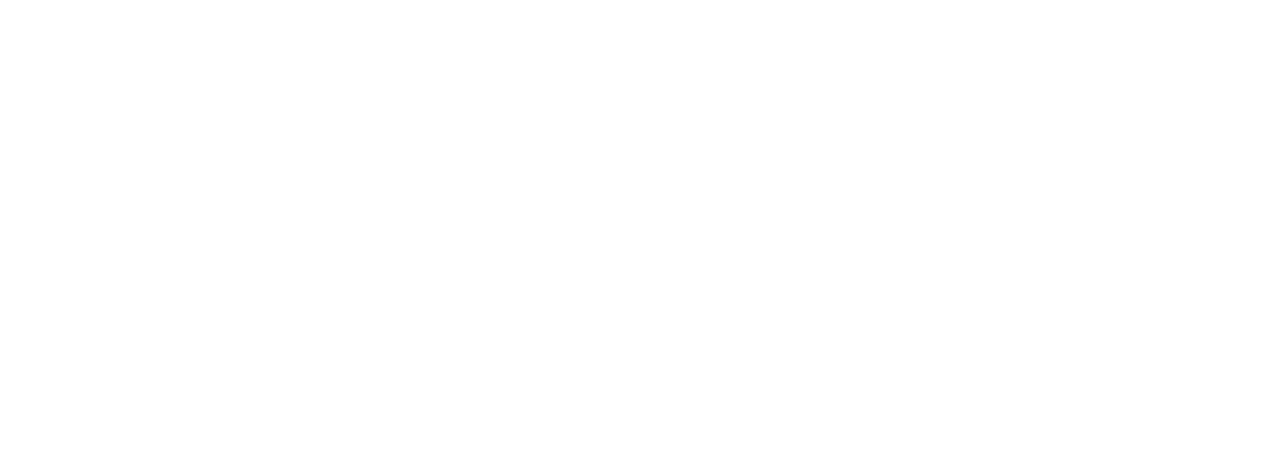 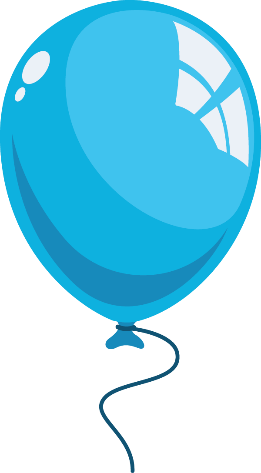 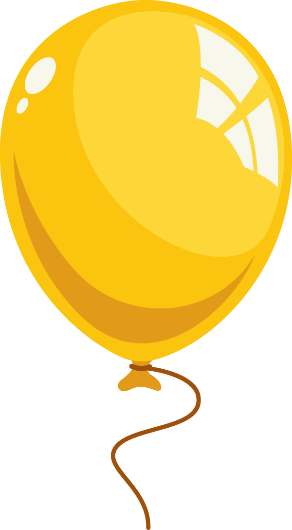 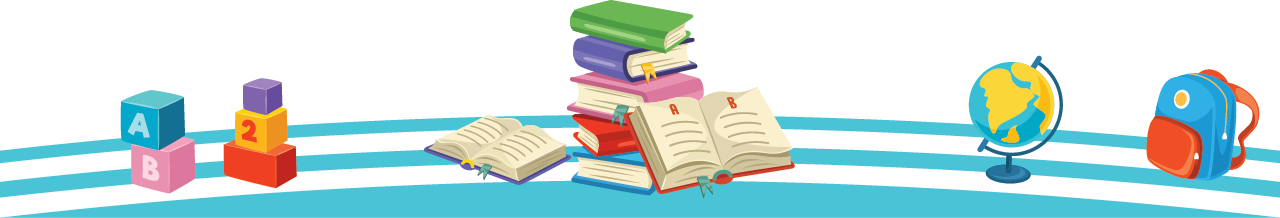